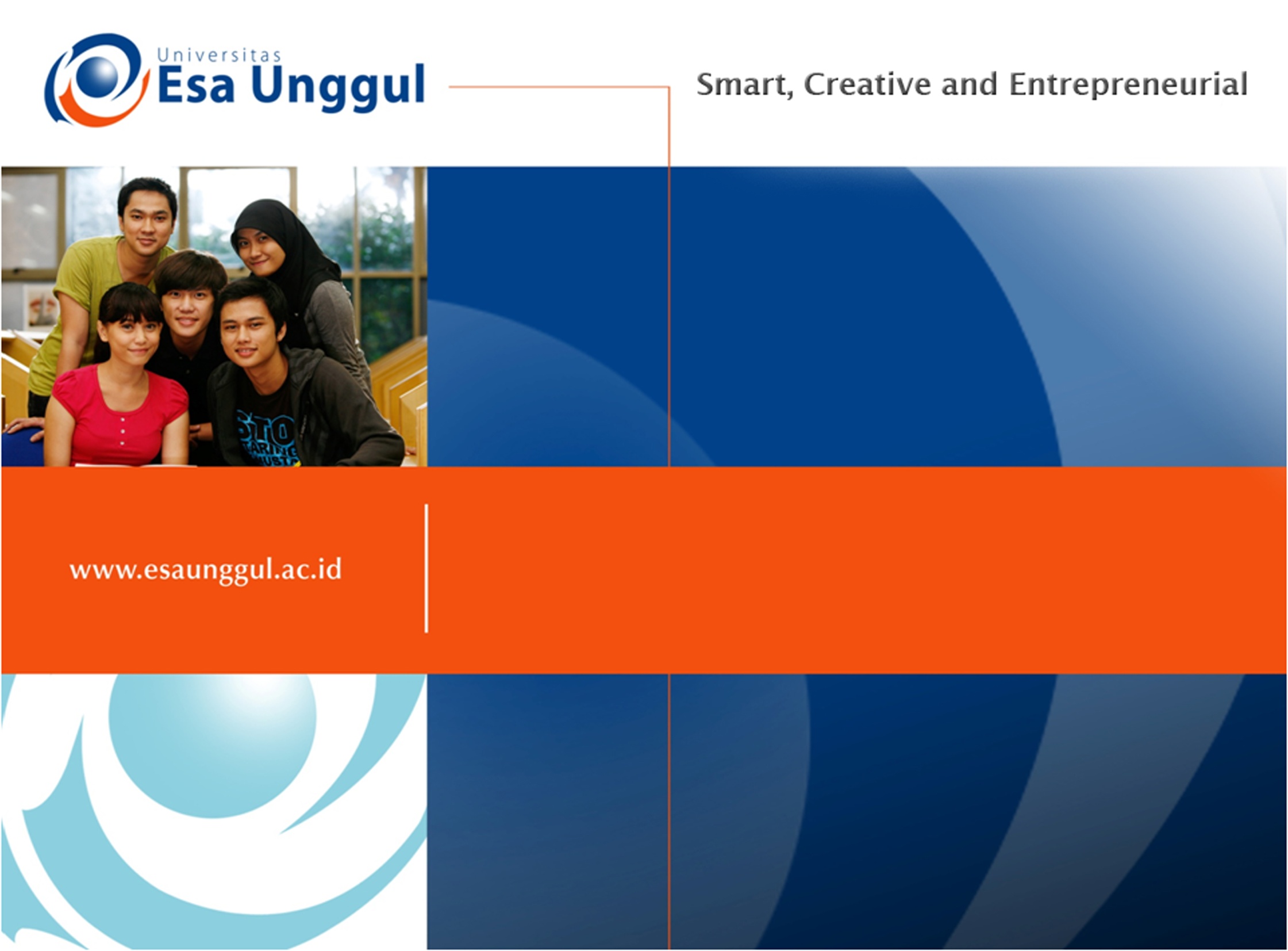 PERTEMUAN 4-5
Praktik menghitung kebutuhan rak rekam medis (take home)
SISWATI

PROGRAM STUDI  D3 REKAM MEDIS DAN INFORMASI KESEHATAN FAKULTAS ILMU-ILMU KESEHATAN 
UNIVERSITS  ESA  UNGGUL
11/9/2017
1
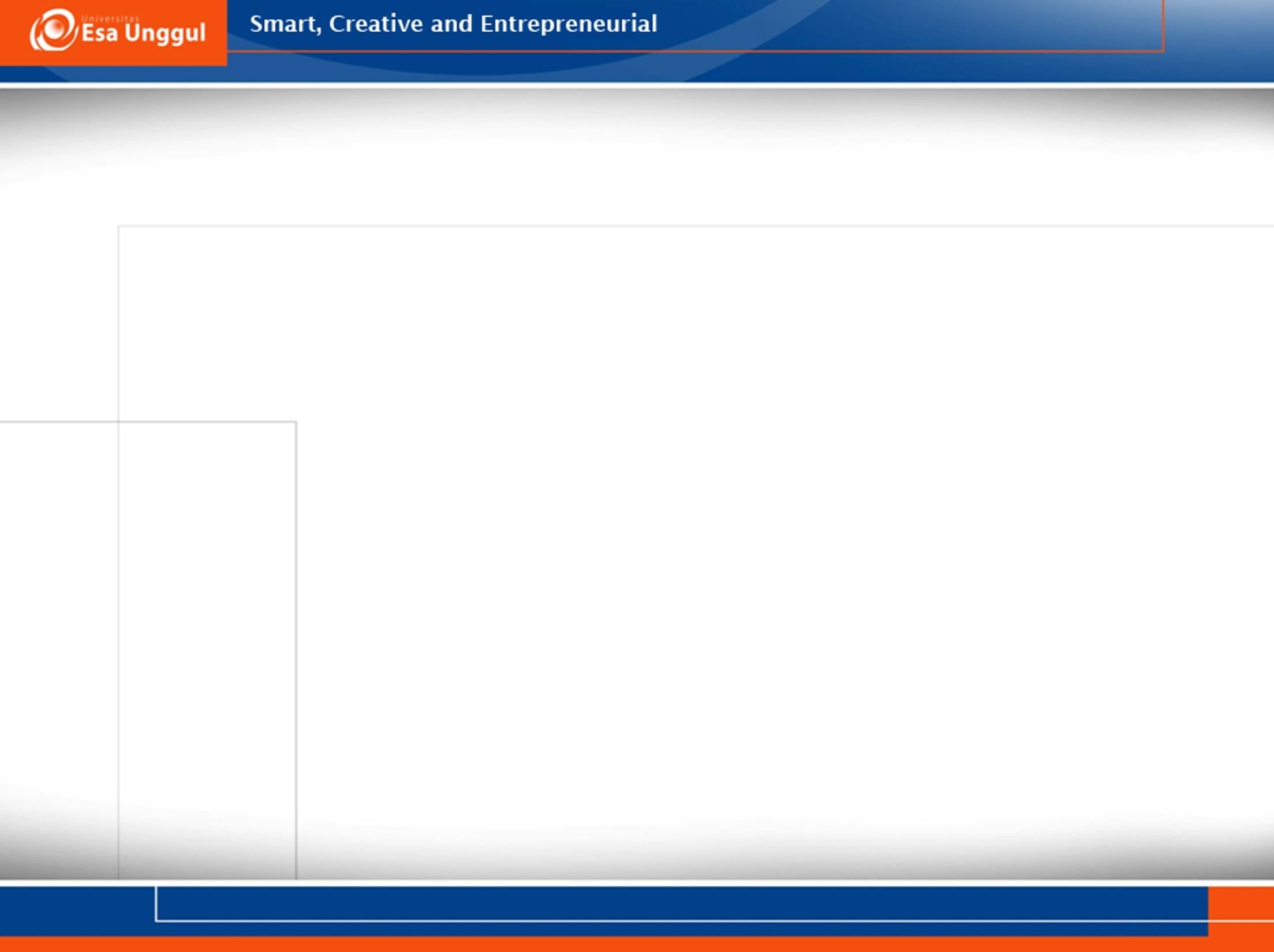 KEMAMPUAN YANG DIHARAPKAN
UMUM:
	Mahasiswa mampu menghitung kebutuhan rak RM  
KHUSUSMEMAHAMI:
Rata-rata pertumbuhan volume RM
Rencana volume RM5 tahun mendatang
Kebutuhan rak
Kebutuhan luas ruangan penyimpanan
11/9/2017
2
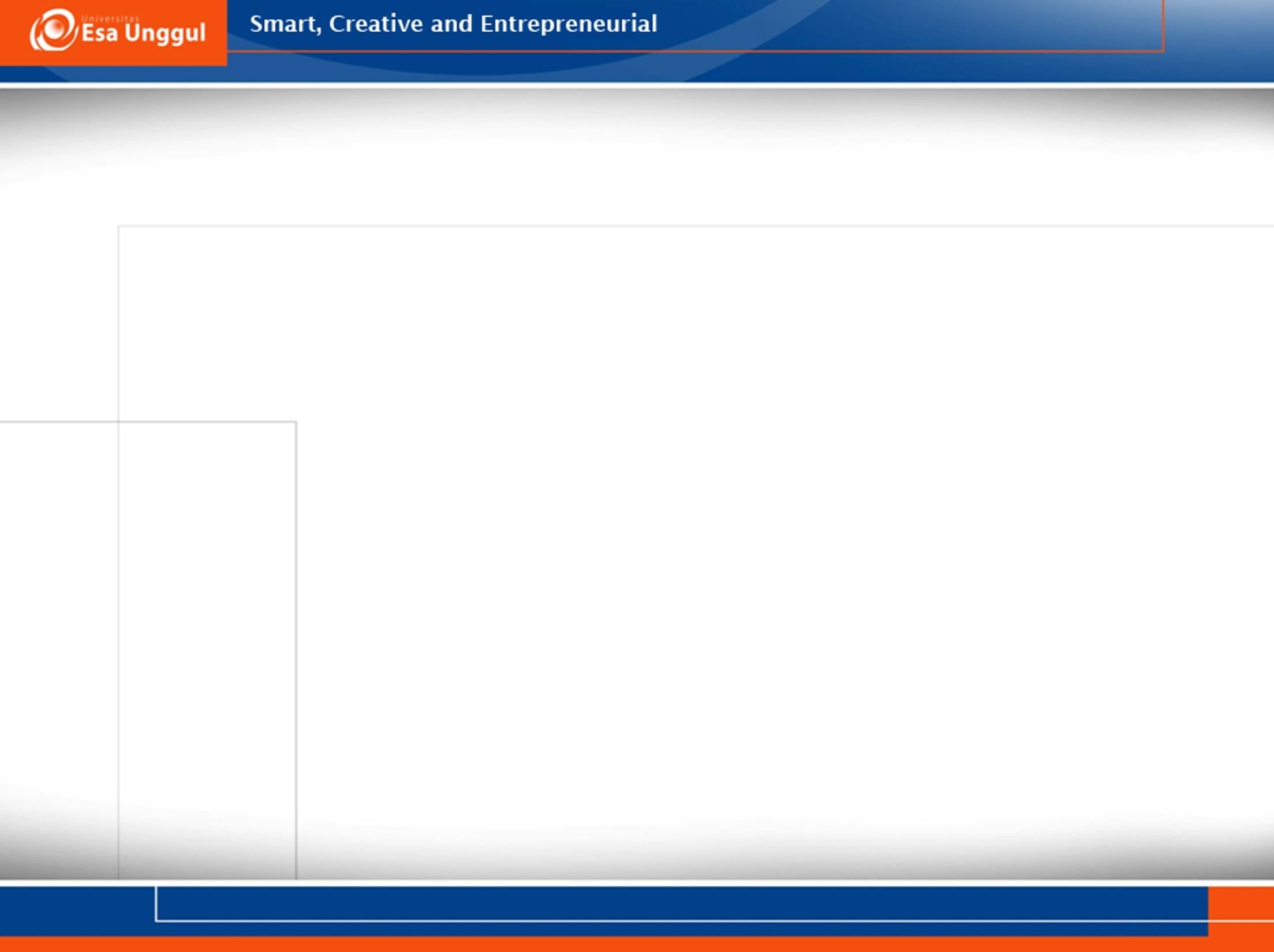 PENUGASAN DI KELAS
Mahasiswa diberi tugas di rumah untuk menghitung kebutuhan rak RM dan menghitung kebutuhan ruangan penyimpanan rekam medis. Soal 3 dan 4
11/9/2017
3
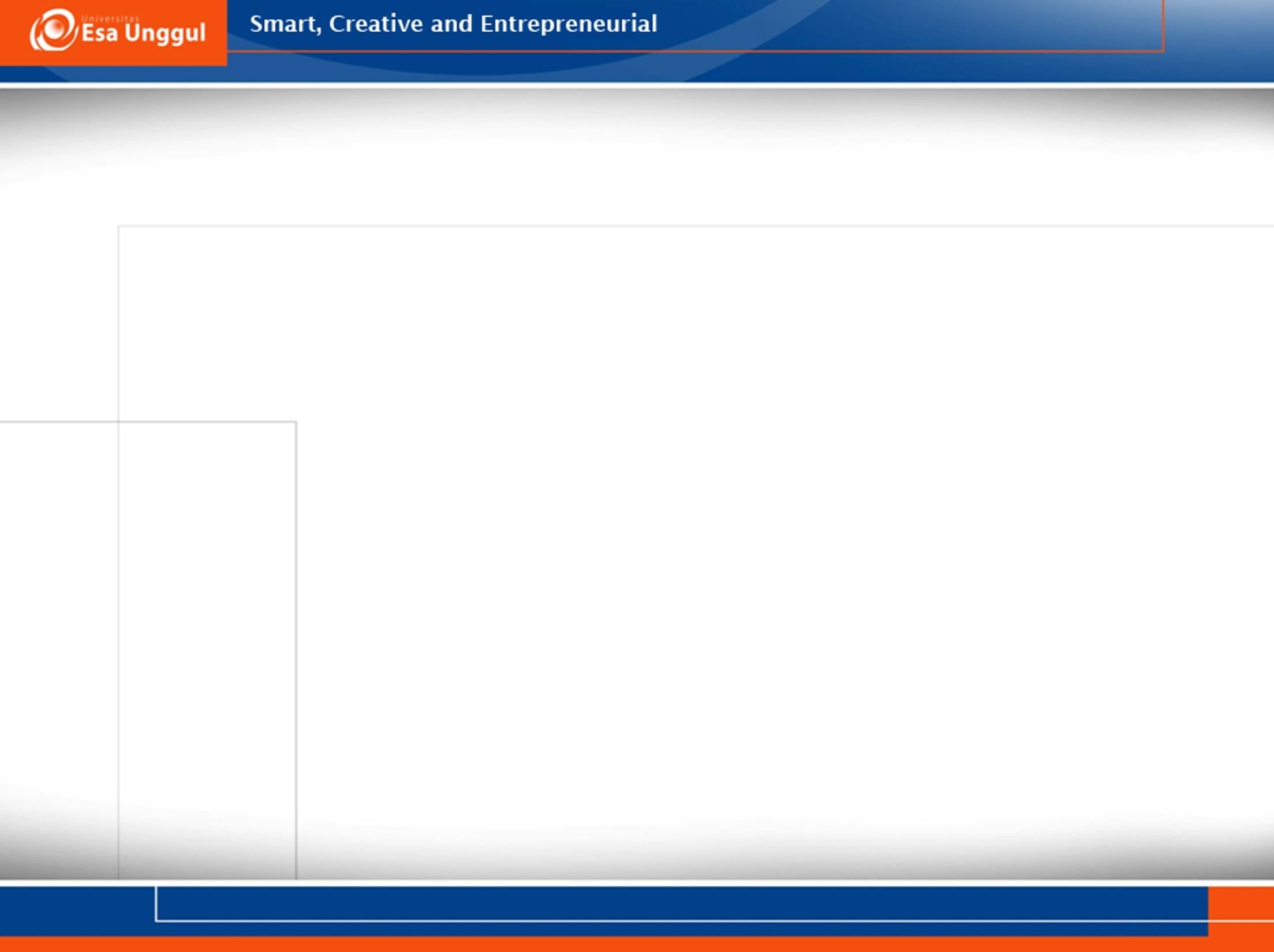 TUGAS 3
SOAL
Hitung berapa % rata-rata pertumbuhan RM sesuai data di atas
Hitung volume RM untuk th 2017-2021
Bila rata-rata ketebalan RM 0,7 cm, berapa kebutuhan rak     
   penyimpanan ?. Rencana rak yang akan dibeli terdiri dari 5 subrak 
   dengan panjang 2,2 m dan lebar 0,4 m 
4.Hitung berapa luas ruangan penyimpanan yang harus disiapkan 
   dengan penambahan 40 %.
11/9/2017
4
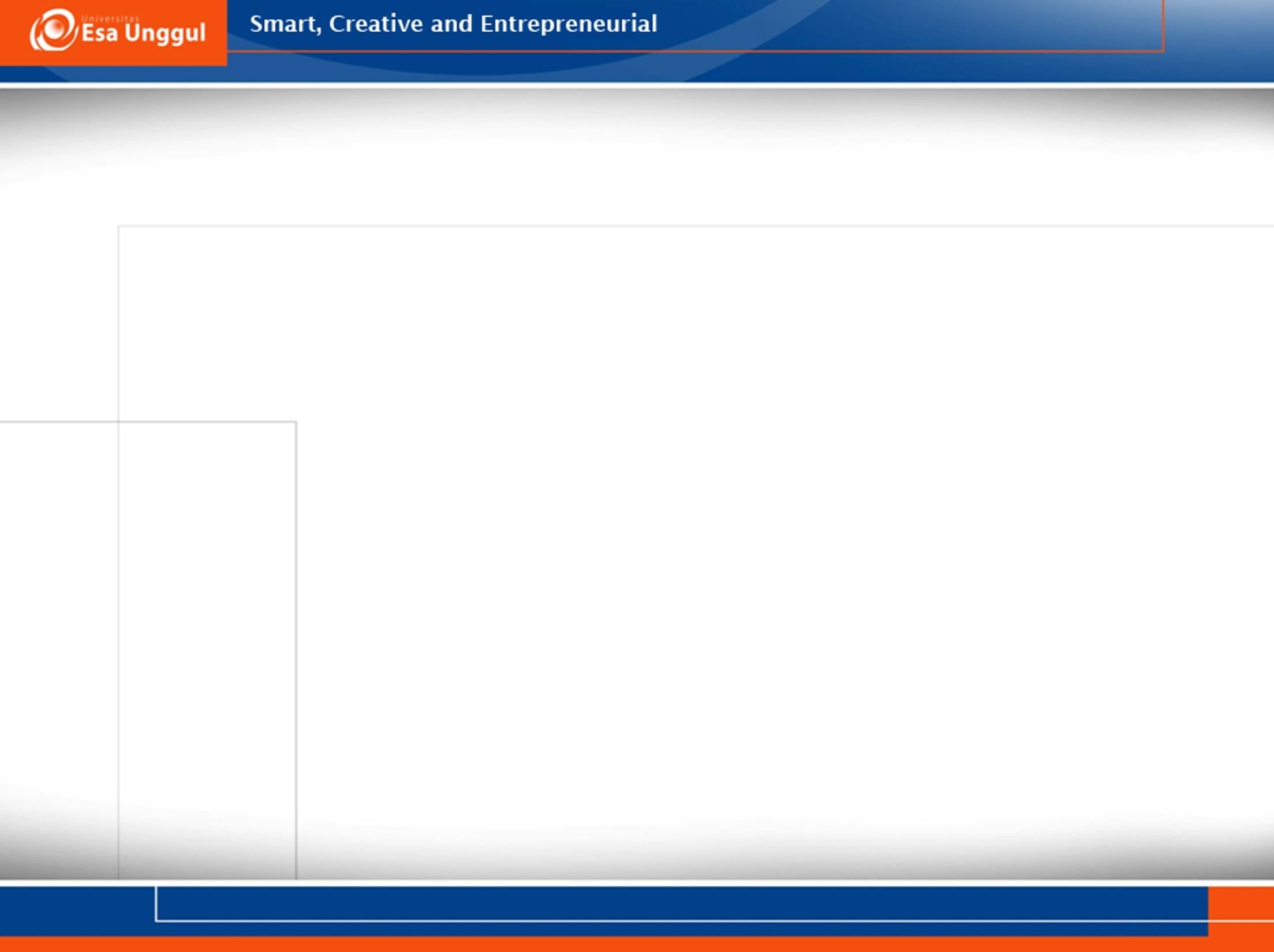 TUGAS 4
Soal
Hitung berapa % rata-rata pertumbuhan RM sesuai data di atas
Hitung berapa volume RM untuk tahun 2017-2021
Bila rata-rata ketebalan RM 0,8 cm, berapa kebutuhan rak     
   penyimpanan ?. Rencana rak yang akan dibeli terdiri dari 5 subrak 
   dengan panjang 2,2 m dan lebar 0,4 m. 
4.Hitung berapa luas ruangan penyimpanan yang harus disiapkan 
   jika diperlukan penambahan ruangan 40 %.
11/9/2017
5